Sunday Worship Service
6th December 2020
What a Beautiful Name
[Verse]
You were the Word at the beginning
One with God the Lord Most High
Your hidden glory in creation
Now revealed in You our Christ
What a Beautiful Name
[Chorus]
What a beautiful name it is
What a beautiful name it is
The name of Jesus Christ my King
What a Beautiful Name
[Chorus]
What a beautiful name it is
Nothing compares to this
What a beautiful name it is
The name of Jesus
What a Beautiful Name
[Verse]
You didn't want heaven without us
So Jesus, You brought heaven down
My sin was great, Your love was greater
What could separate us now
What a Beautiful Name
[Chorus]
What a wonderful name it is
What a wonderful name it is
The name of Jesus Christ my King
What a Beautiful Name
[Chorus]
What a wonderful name it is
Nothing compares to this
What a wonderful name it is
The name of Jesus
What a Beautiful Name
[Bridge]
Death could not hold You
The veil tore before You
You silenced the boast of sin and grave
What a Beautiful Name
[Bridge]
The heavens are roaring
The praise of Your glory
For You are raised to life again
What a Beautiful Name
[Bridge]
You have no rival
You have no equal
Now and forever, our God reigns
What a Beautiful Name
[Bridge]
Yours is the kingdom
Yours is the glory
Yours is the name above all names
What a Beautiful Name
[Chorus]
What a powerful name it is
What a powerful name it is
The name of Jesus Christ my King
What a Beautiful Name
[Chorus]
What a powerful name it is
Nothing can stand against
What a powerful name it is
The name of Jesus
What a Beautiful Name
[Bridge]
You have no rival
You have no equal
Now and forever, our God reigns
What a Beautiful Name
[Bridge]
Yours is the kingdom
Yours is the glory
Yours is the name above all names
What a Beautiful Name
[Chorus]
What a beautiful name it is
What a beautiful name it is
The name of Jesus Christ my King
What a Beautiful Name
[Chorus]
What a beautiful name it is
Nothing compares to this
What a beautiful name it is
The name of Jesus
What a Beautiful Name
[Chorus]
What a powerful name it is
What a powerful name it is
The name of Jesus Christ my King
What a Beautiful Name
[Chorus]
What a powerful name it is
Nothing can stand against
What a powerful name it is
The name of Jesus
Emmanuel
[Verse]
Holy, Holy, I will bow before
My Lord and King
Hallelujah!
You have come to us
You make all things new
Emmanuel
[Chorus]
Emmanuel, Jesus Christ
You'll never let me go
My shepherd King
You're watching over me
Emmanuel
Emmanuel
[Verse]
So amazing, You have named the stars
Of the deepest night
Still, You love me
You have called my name
I will follow You
Emmanuel
[Chorus]
Emmanuel, Jesus Christ
You'll never let me go
My shepherd King
You're watching over me
Emmanuel
Emmanuel
[Bridge]
Holy, Holy, God Almighty
There is none like You
Holy, Holy, God Almighty
There is none like You
Emmanuel
[Chorus]
Emmanuel, Jesus Christ
You'll never let me go
My shepherd King
You're watching over me
Emmanuel
In Christ Alone
[Verse]
In Christ alone my hope is found
He is my light, my strength, my song
This cornerstone, this solid ground
Firm through the fiercest drought and storm
In Christ Alone
[Verse]
What heights of love, what depths of peace
When fears are stilled, when strivings cease
My comforter, my all in all
Here in the love of Christ I stand
In Christ Alone
[Verse]
In Christ alone who took on flesh
Fullness of God in helpless babe
This gift of love and righteousness
Scorned by the ones He came to save
In Christ Alone
[Verse]
Till on that cross as Jesus died
The wrath of God was satisfied
For every sin on Him was laid
Here in the death of Christ I stand
In Christ Alone
[Verse]
There in the ground His body lay
Light of the world by darkness slain
Then bursting forth in glorious day
Up from the grave He rose again
In Christ Alone
[Verse]
And as He stands in victory
Sin's curse has lost its grip on me
For I am His and He is mine
Bought with the precious blood of Christ
In Christ Alone
[Verse]
No guilt in life, no fear in death
This is the power of Christ in me
From life's first cry to final breath
Jesus commands my destiny
In Christ Alone
[Verse]
No power of hell, no scheme of man
Can ever pluck me from His hand
Till He returns or calls me home
Here in the power of Christ I'll stand
In Christ Alone
[Verse]
In Christ alone my hope is found
He is my light, my strength, my song
This cornerstone, this solid ground
Firm through the fiercest drought and storm
In Christ Alone
[Verse]
What heights of love, what depths of peace
When fears are stilled, when strivings cease
My comforter, my all in all
Here in the love of Christ I stand
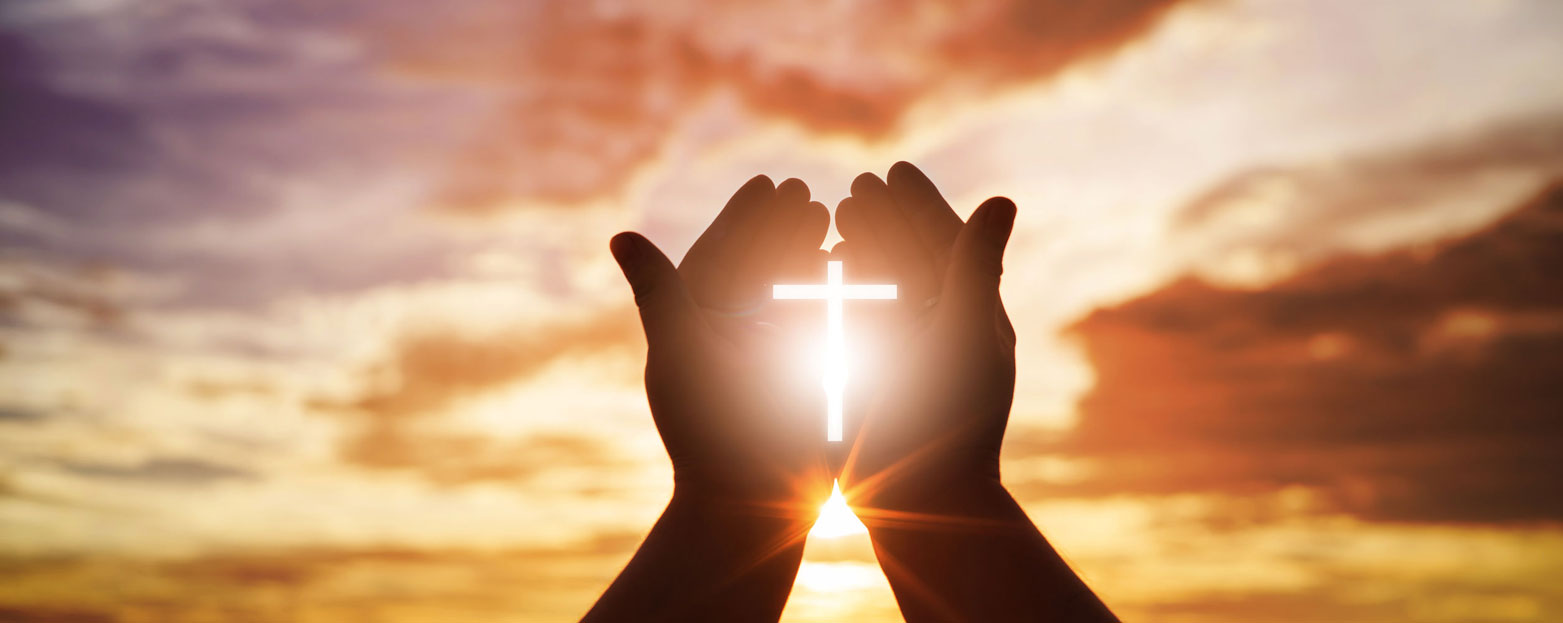 Evidence for Christ
Evidence for Christ
John 5:31 – 47
John 5:31-47
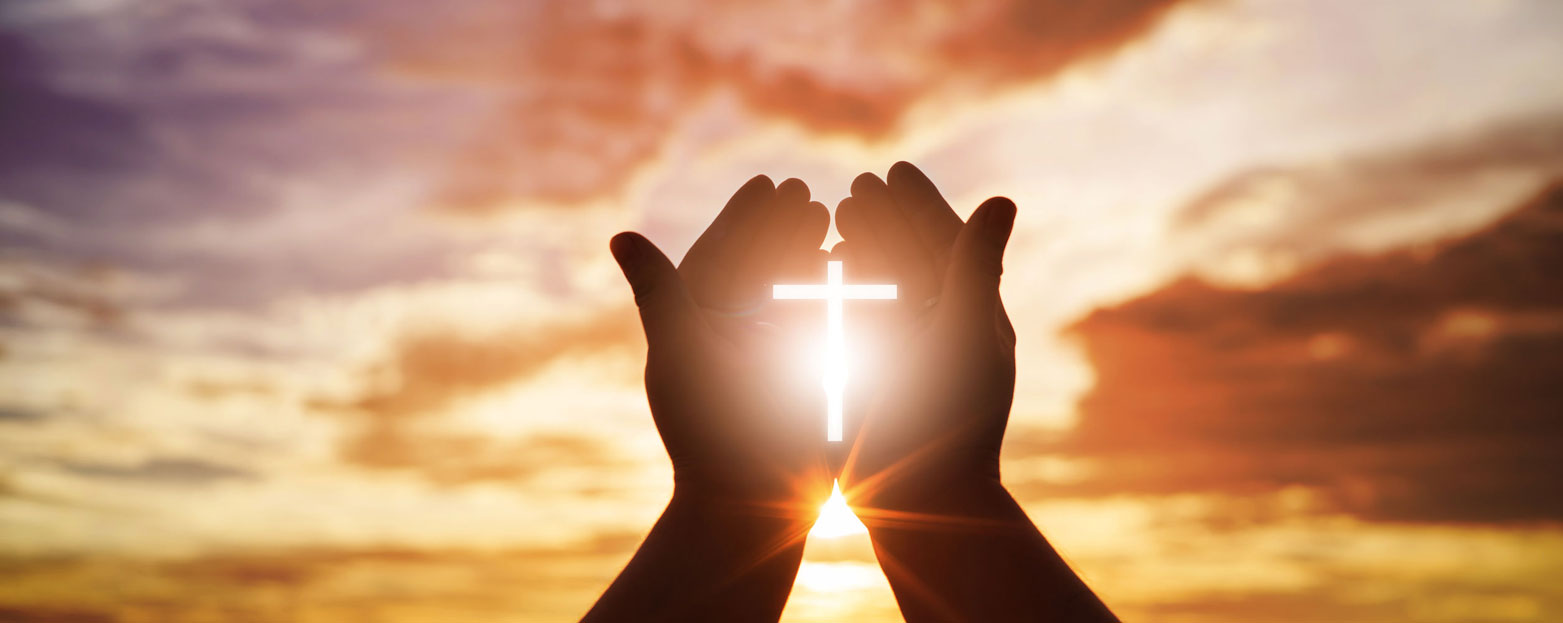 31 “If I testify about myself, my testimony is not true. 32 There is another who testifies in my favor, and I know that his testimony about me is true.33 “You have sent to John and he has testified to the truth. 34 Not that I accept human testimony; but I mention it that you may be saved. 35 John was a lamp that burned and gave light, and you chose for a time to enjoy his light.36 “I have testimony weightier than that of John. For the works that the Father has given me to finish—the very works that I am doing—testify that the Father has sent me. 37 And the Father who sent me has himself testified concerning me. You have never heard his voice nor seen his form, 38 nor does his word dwell in you, for you do not believe the one he sent. 39 You study the Scriptures diligently because you think that in them you have eternal life. These are the very Scriptures that testify about me, 40 yet you refuse to come to me to have life.
Evidence for Christ
John 5:31-47
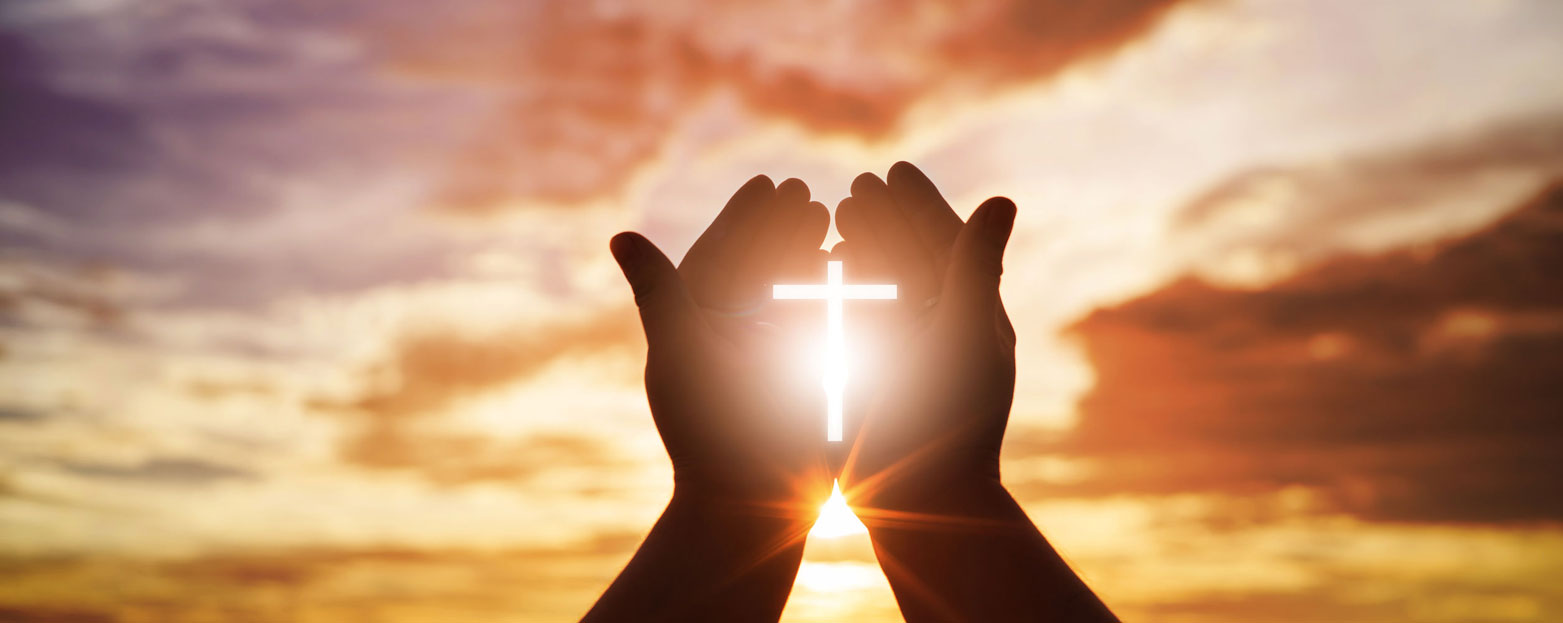 Evidence for Christ
41 “I do not accept glory from human beings, 42 but I know you. I know that you do not have the love of God in your hearts. 43 I have come in my Father's name, and you do not accept me; but if someone else comes in his own name, you will accept him. 44 How can you believe since you accept glory from one another but do not seek the glory that comes from the only God?45 “But do not think I will accuse you before the Father. Your accuser is Moses, on whom your hopes are set. 46 If you believed Moses, you would believe me, for he wrote about me. 47 But since you do not believe what he wrote, how are you going to believe what I say?” (John 5:31 – 47)
John 5:31-47
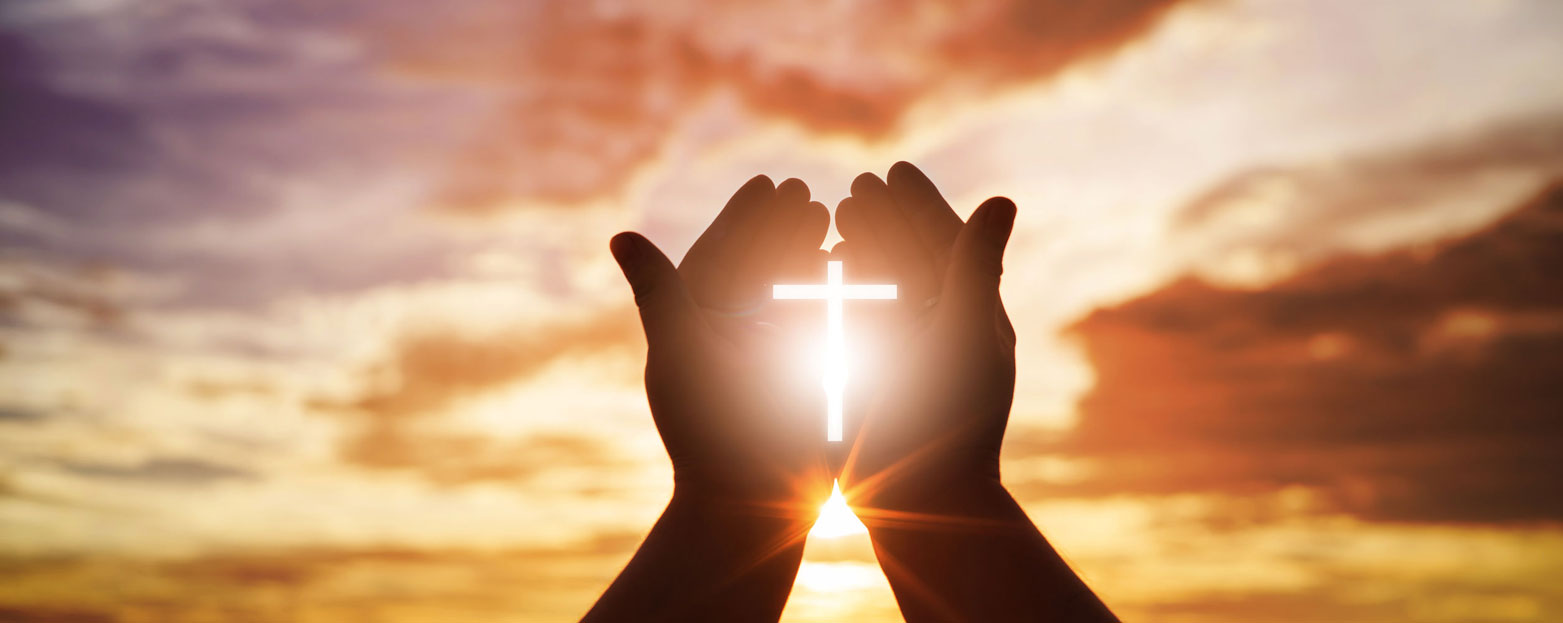 BACKDROP
Evidence for Christ
Healing on the Sabbath. Redefining the Sabbath
17 “My Father is always at his work to this very day, and I too am working.” 18 For this reason they tried all the more to kill him; not only was he breaking the Sabbath, but he was even calling God his own Father, making himself equal with God. (John 5:17 – 18)
24 “Very truly I tell you, whoever hears my word and believes him who sent me has eternal life and will not be judged but has crossed over from death to life. 25 Very truly I tell you, a time is coming and has now come when the dead will hear the voice of the Son of God and those who hear will live. 26 For as the Father has life in himself, so he has granted the Son also to have life in himself. 27 And he has given him authority to judge because he is the Son of Man. (John 5:24 – 27)
John 5:31-47
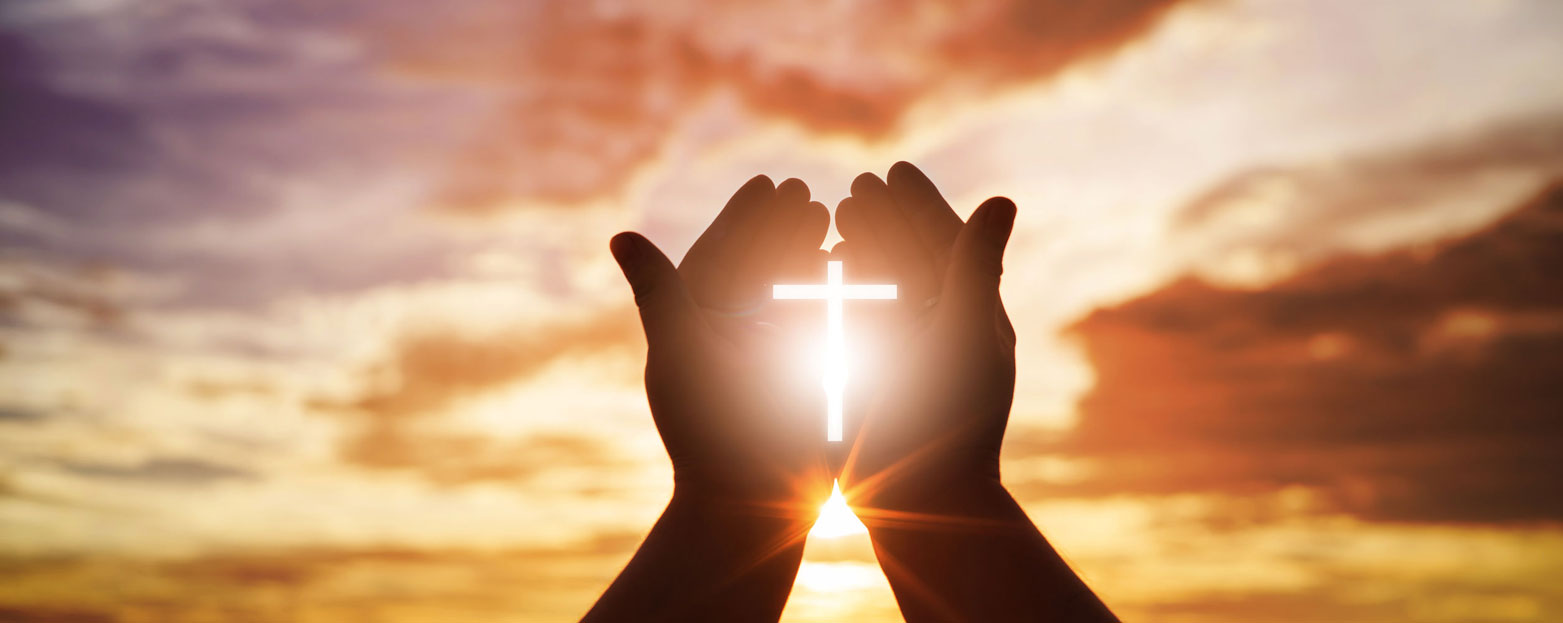 JESUS ON TRIAL
Evidence for Christ
Who does Jesus claim to be?
18 For this reason they tried all the more to kill him; not only was he breaking the Sabbath, but he was even calling God his own Father, making himself equal with God. (John 5:18)
31 “If I testify about myself, my testimony is not true. (John 5:31)
Jesus is not the only one talking about Himself.
John 5:31-47
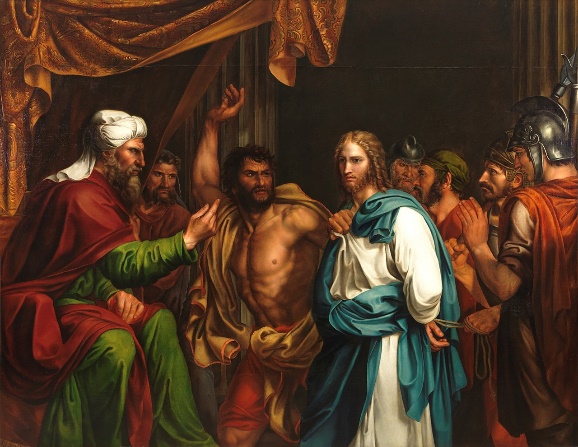 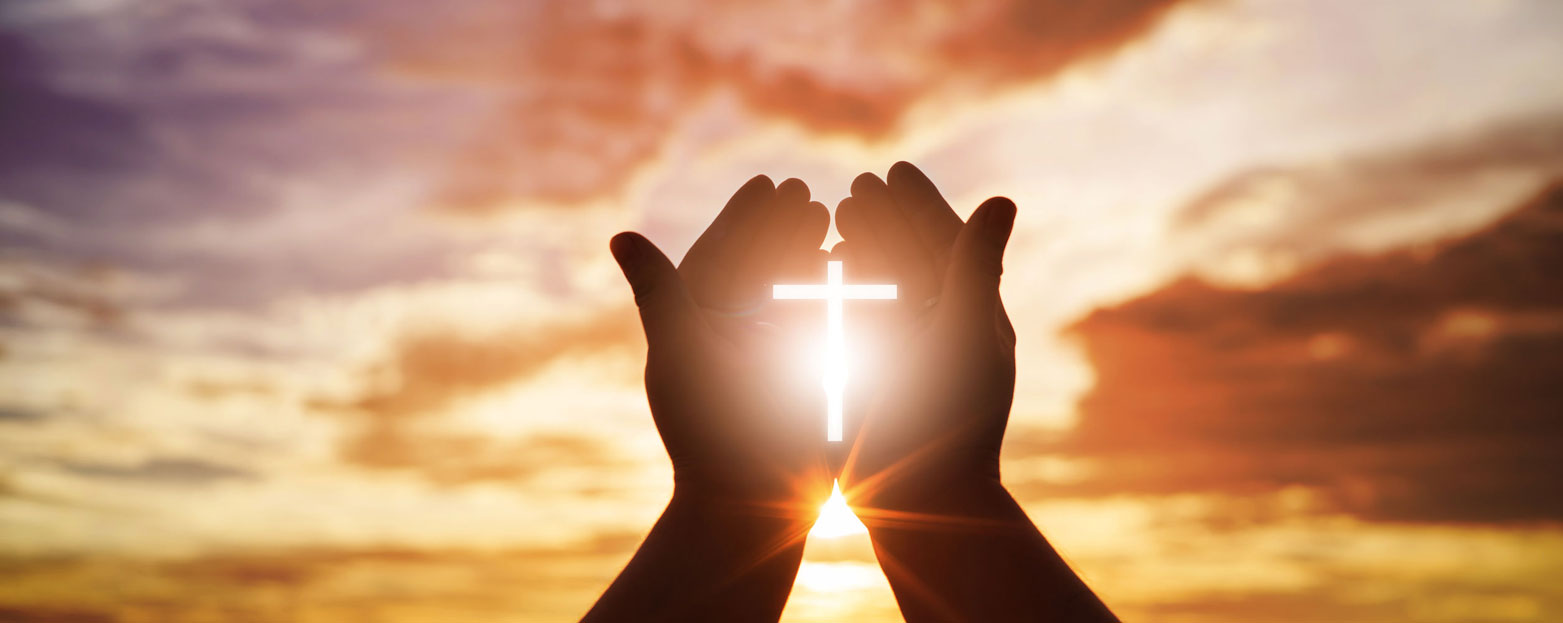 WHAT ARE THE IMPLICATIONS
Evidence for Christ
Is there another way?
Who will decide what is right?
Who can save you?
Who will judge all things?
24 “Therefore everyone who hears these words of mine and puts them into practice is like a wise man who built his house on the rock. (Matthew 7:24)
John 5:31-47
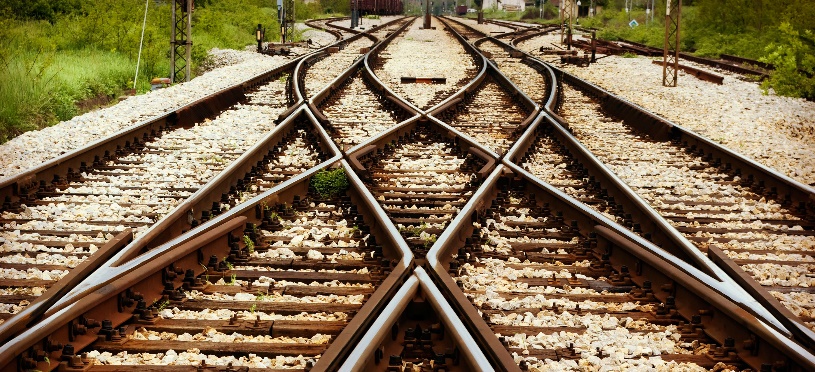 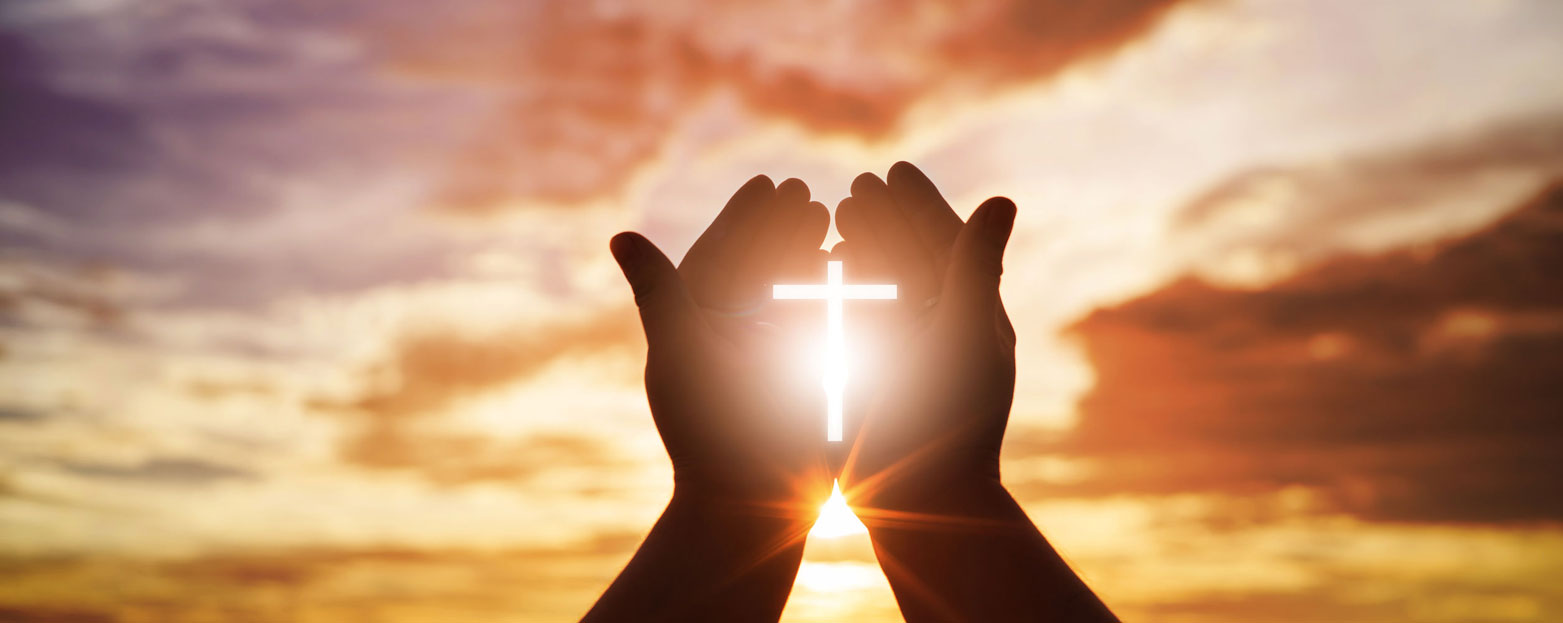 EVIDENCE OF CHRIST
Evidence for Christ
31 “If I testify about myself, my testimony is not true. 32 There is another who testifies in my favor, and I know that his testimony about me is true. (John 5:31 – 32)
John 5:31-47
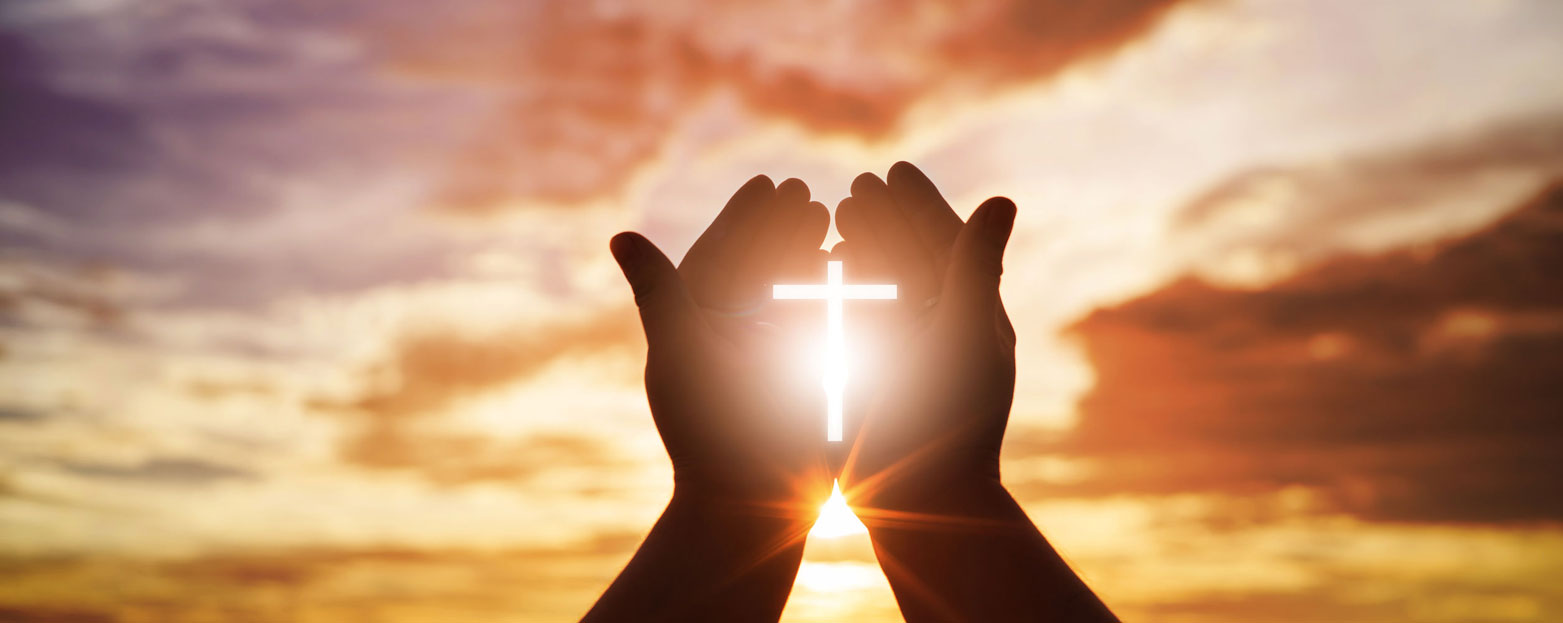 JOHN
Evidence for Christ
33 “You have sent to John and he has testified to the truth. 34 Not that I accept human testimony; but I mention it that you may be saved. 35 John was a lamp that burned and gave light, and you chose for a time to enjoy his light. (John 5:33 – 35)
John pointed to Jesus.
Jesus mentions this for their sake.
They looked to John while he was there yet they fail to see who John was pointing to. They missed the point.
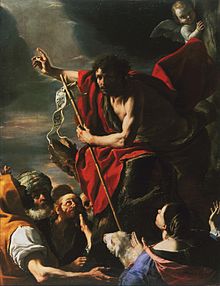 John 5:31-47
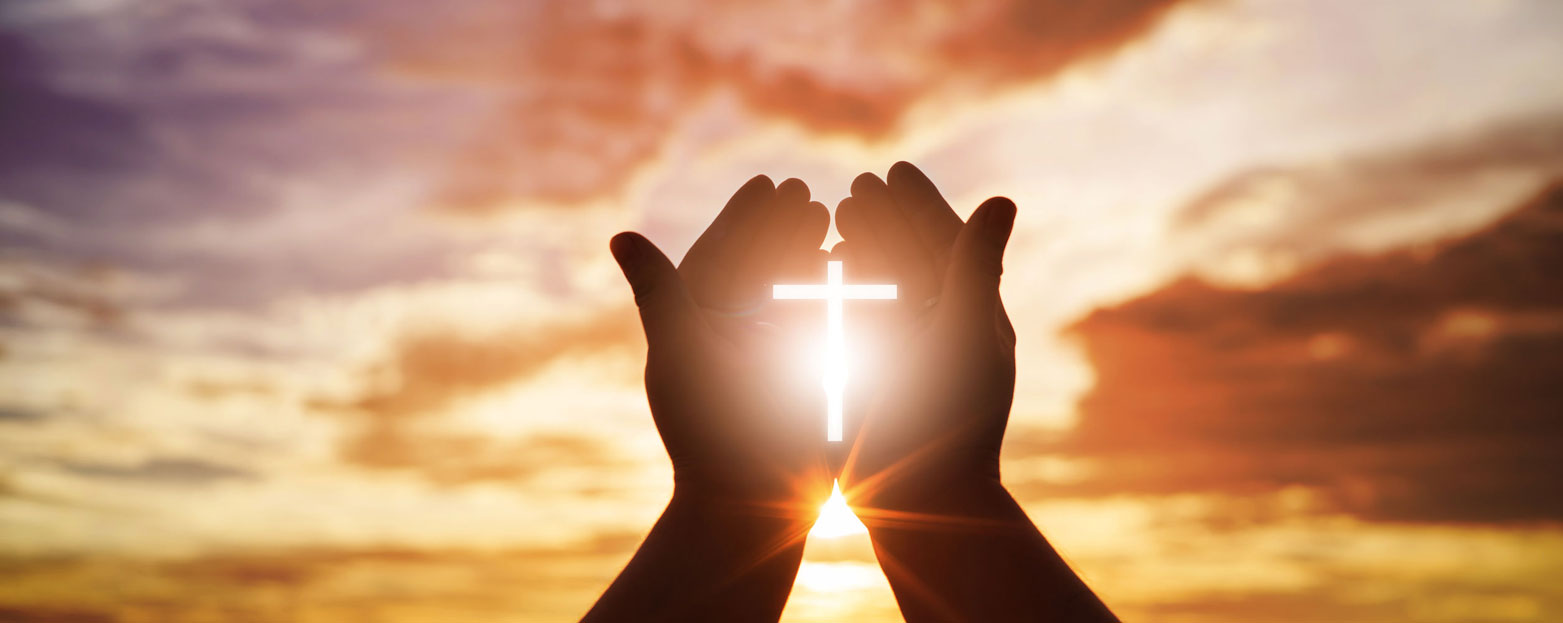 WORK OF JESUS
Evidence for Christ
36 “I have testimony weightier than that of John. For the works that the Father has given me to finish—the very works that I am doing—testify that the Father has sent me. (John 5:36)
Restoration, Healing and Others signs.
The word of Jesus Christ.
49 The royal official said, “Sir, come down before my child dies.”50 “Go,” Jesus replied, “your son will live.” (John 4:49 – 50)
8 Then Jesus said to him, “Get up! Pick up your mat and walk.” 9 At once the man was cured; he picked up his mat and walked. (John 5:8 – 9)
John 5:31-47
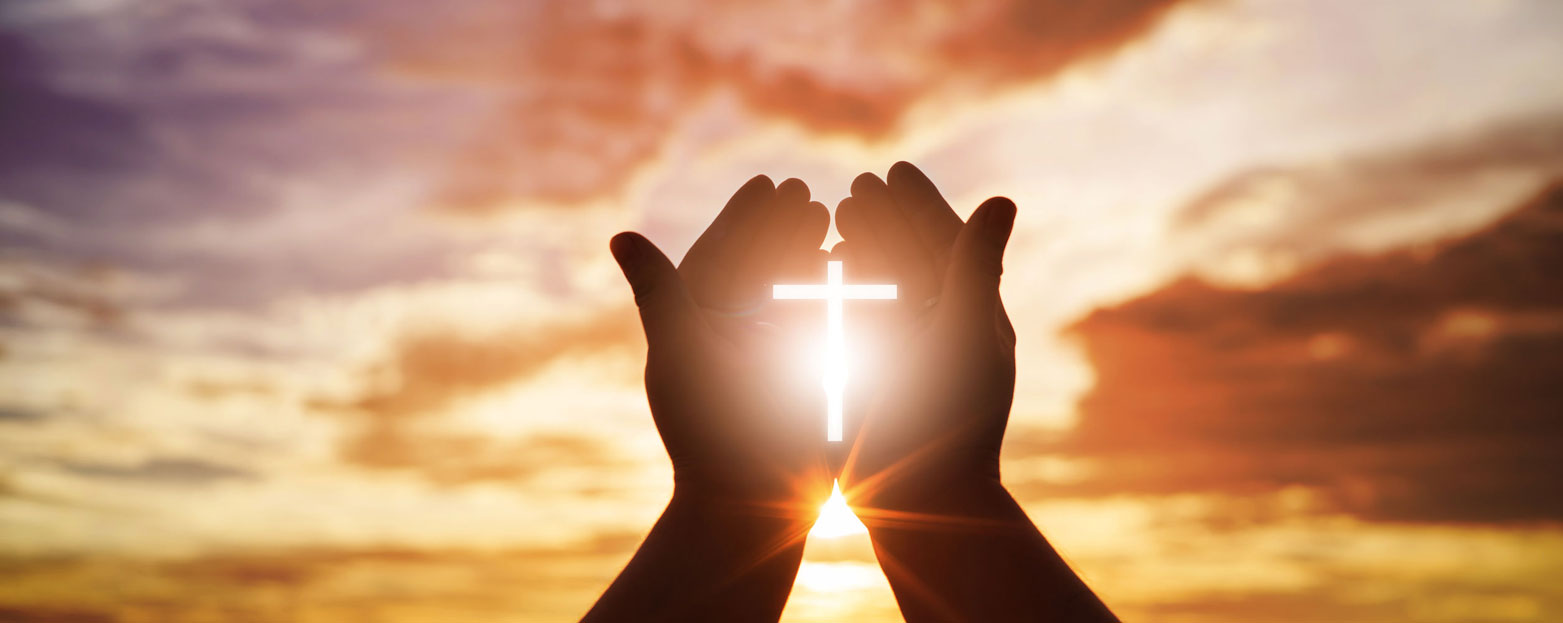 GOD THE FATHER
Evidence for Christ
37 And the Father who sent me has himself testified concerning me. (John 5:37)
Jesus and God the Father
19 Jesus gave them this answer: “Very truly I tell you, the Son can do nothing by himself; he can do only what he sees his Father doing, because whatever the Father does the Son also does. 20 For the Father loves the Son and shows him all he does. Yes, and he will show him even greater works than these, so that you will be amazed. 21 For just as the Father raises the dead and gives them life, even so the Son gives life to whom he is pleased to give it. 22 Moreover, the Father judges no one, but has entrusted all judgment to the Son, 23 that all may honor the Son just as they honor the Father. Whoever does not honor the Son does not honor the Father, who sent him. (John 5:19 – 23)
John 5:31-47
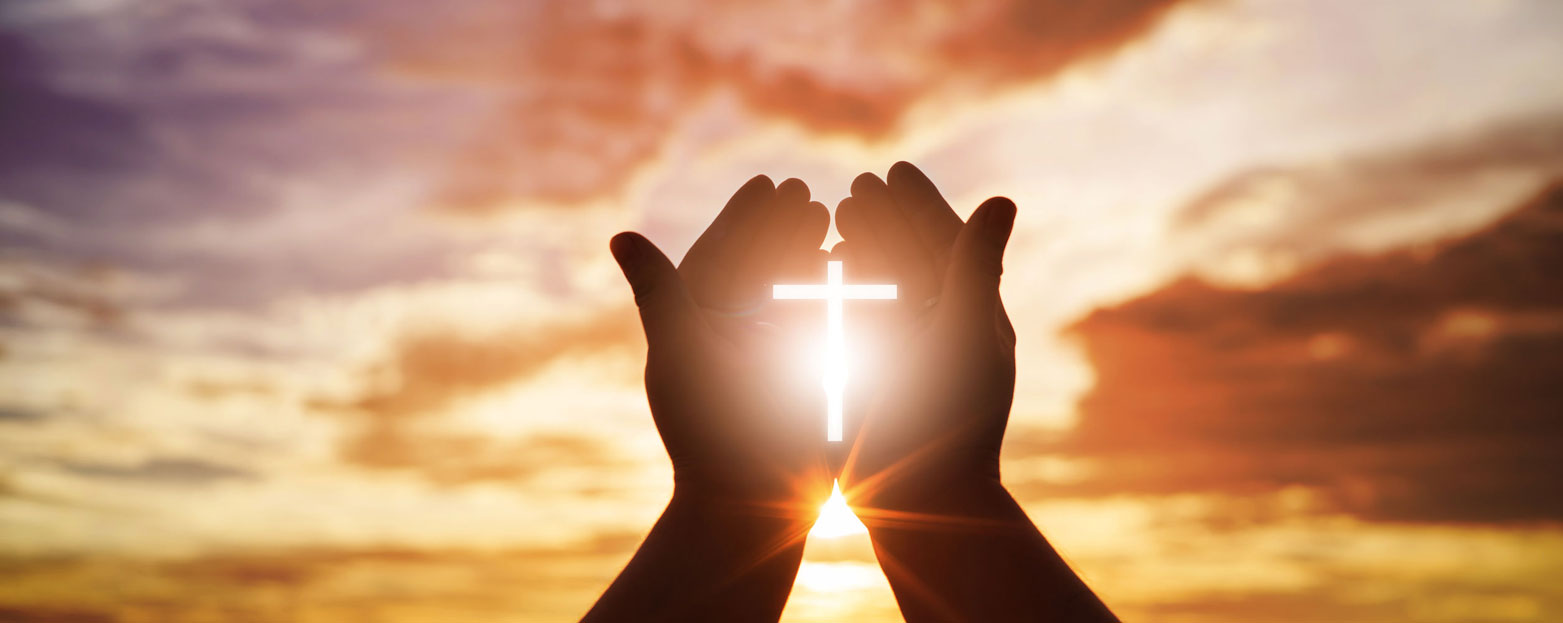 THE SCRIPTURES
Evidence for Christ
39 You study the Scriptures diligently because you think that in them you have eternal life. These are the very Scriptures that testify about me, 40 yet you refuse to come to me to have life. (John 5:39 – 40)
46 If you believed Moses, you would believe me, for he wrote about me. 47 But since you do not believe what he wrote, how are you going to believe what I say?” (John 5:46 – 47)
A pursuit of knowledge for knowledge sake. 
It’s not what you know but who you believe. His word matters to us because it is Him we seek.
John 5:31-47
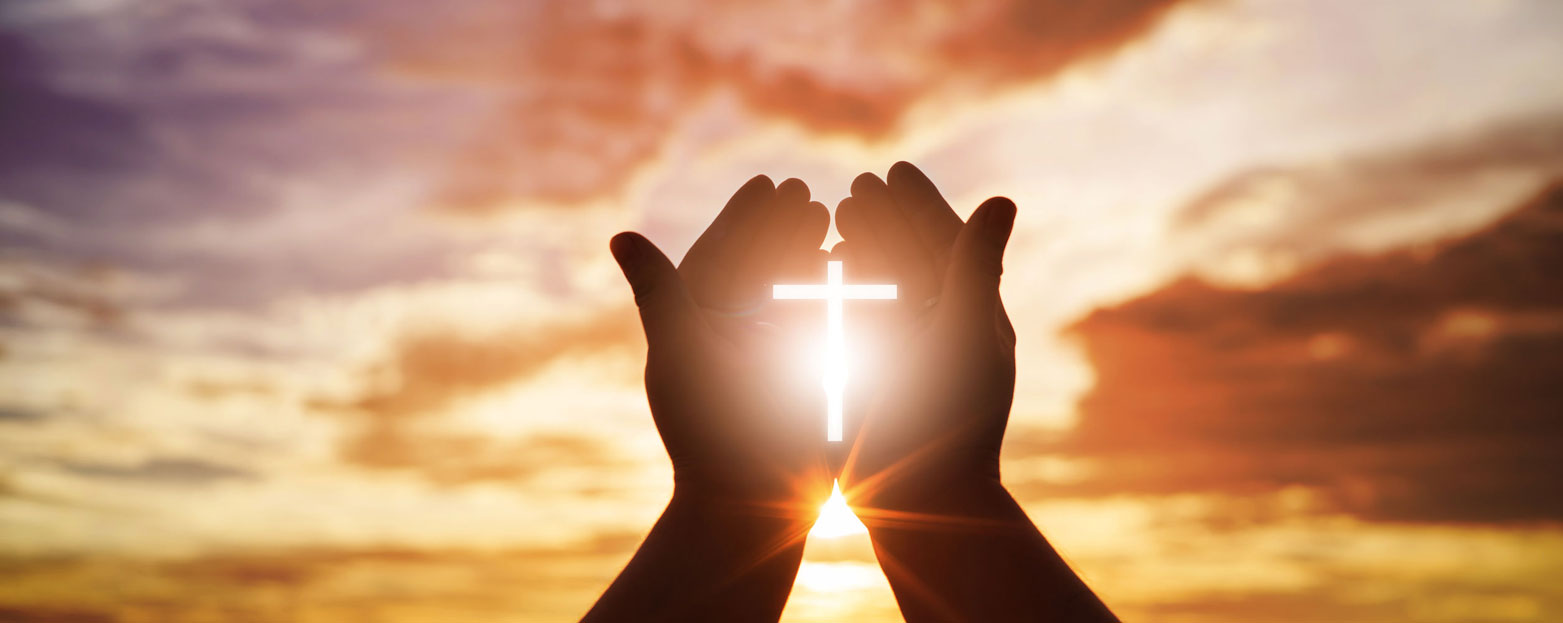 BLINDED BY RELIGION
Evidence for Christ
John 5:37 – 38
You have never heard his voice 
nor seen his form, 
nor does his word dwell in you,
for you do not believe the one he sent. 
The could not see God standing before them.
They could not connect with what God was doing through His Son.
They word of God has not made it’s way into their hearts. 
Their form of religion has blinded in such a way that they could not see and know Jesus.
John 5:31-47
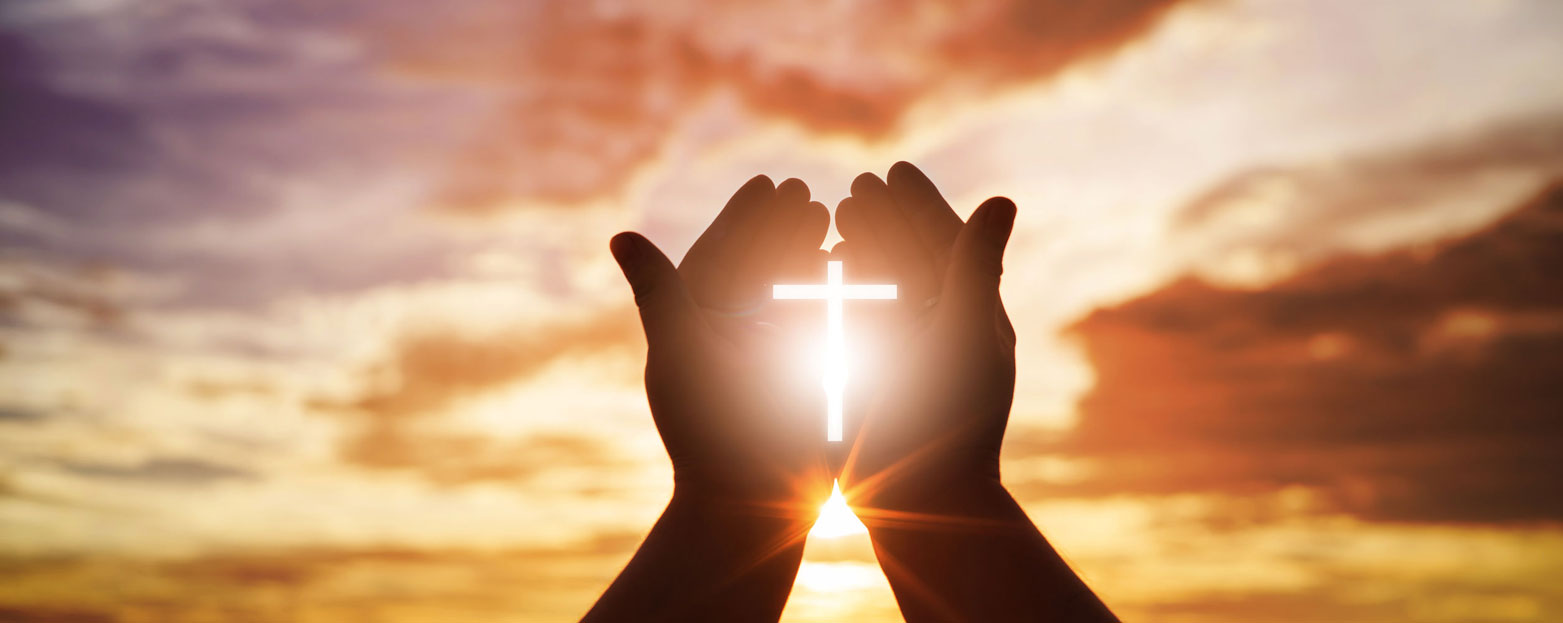 WHY DO WE PURSUE GOD?
Evidence for Christ
John 5:31-47
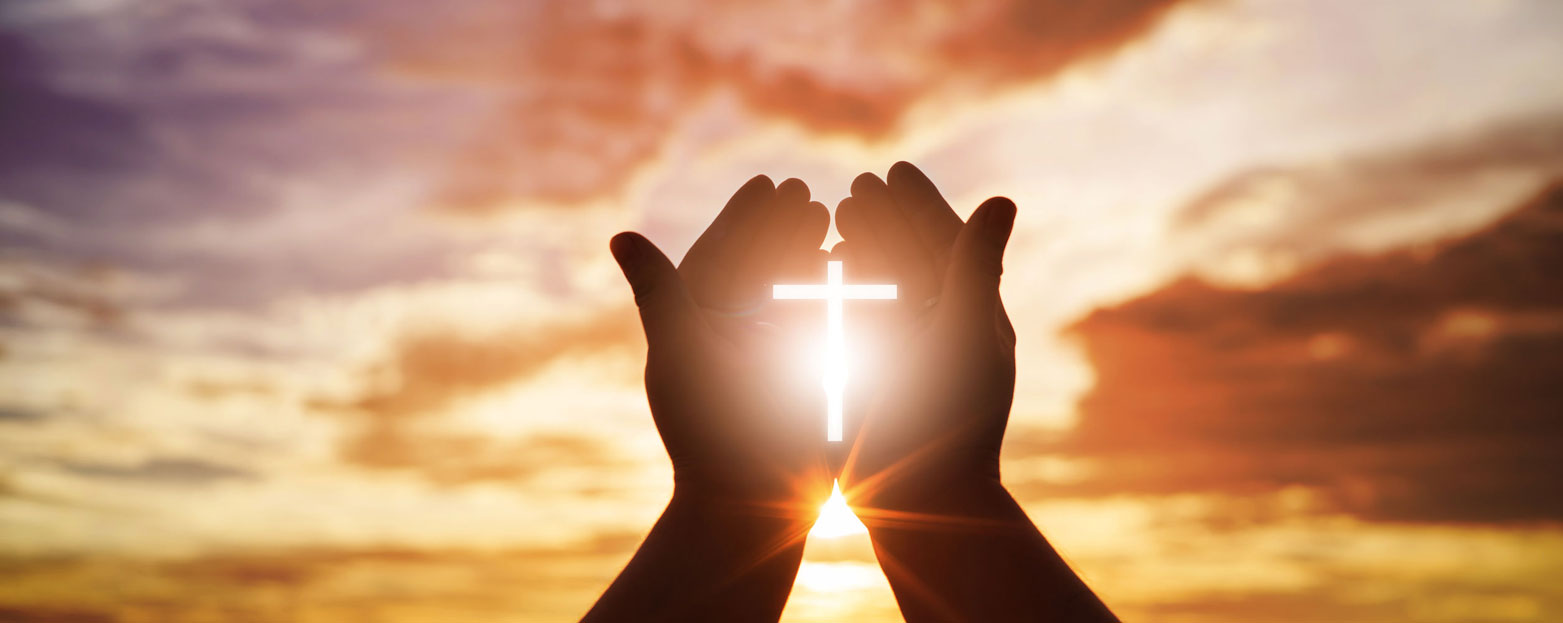 THE TESTIMONY AND GLORY OF PEOPLE
Evidence for Christ
43 I have come in my Father's name, and you do not accept me; but if someone else comes in his own name, you will accept him. 44 How can you believe since you accept glory from one another but do not seek the glory that comes from the only God? (John 5:43 – 44)
Preoccupied with worldly endorsements and praises. 
Jesus did not come for such praises and endorsements.
23 Now while he was in Jerusalem at the Passover Festival, many people saw the signs he was performing and believed in his name. 24 But Jesus would not entrust himself to them, for he knew all people. 25 He did not need any testimony about mankind, for he knew what was in each person. (John 2:23 – 25)
John 5:31-47
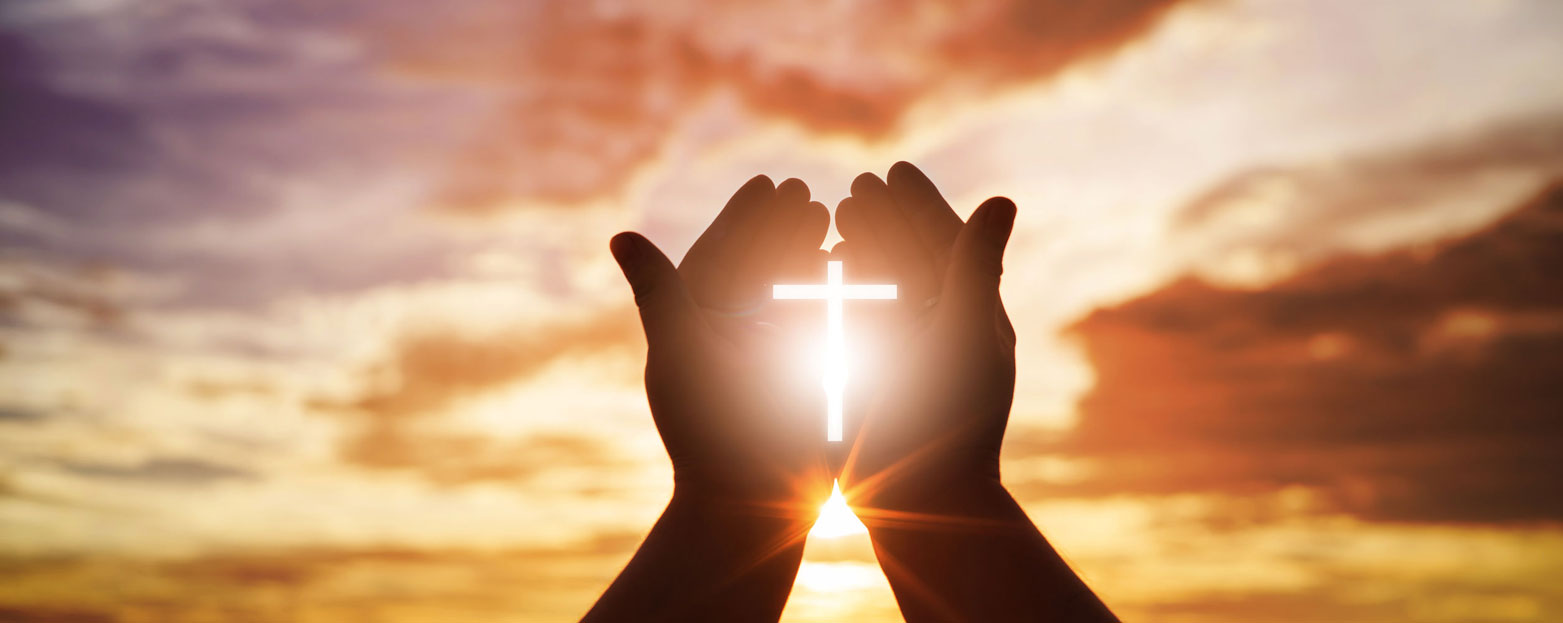 WHO IS THE JUDGE AND WHO IS ON THE STAND
Evidence for Christ
39 You study the Scriptures diligently because you think that in them you have eternal life. These are the very Scriptures that testify about me, 40 yet you refuse to come to me to have life.41 “I do not accept glory from human beings, 42 but I know you. I know that you do not have the love of God in your hearts. 43 I have come in my Father's name, and you do not accept me; but if someone else comes in his own name, you will accept him. 44 How can you believe since you accept glory from one another but do not seek the glory that comes from the only God?45 “But do not think I will accuse you before the Father. Your accuser is Moses, on whom your hopes are set. 46 If you believed Moses, you would believe me, for he wrote about me. 47 But since you do not believe what he wrote, how are you going to believe what I say?” (John 5:39 – 47)
John 5:31-47
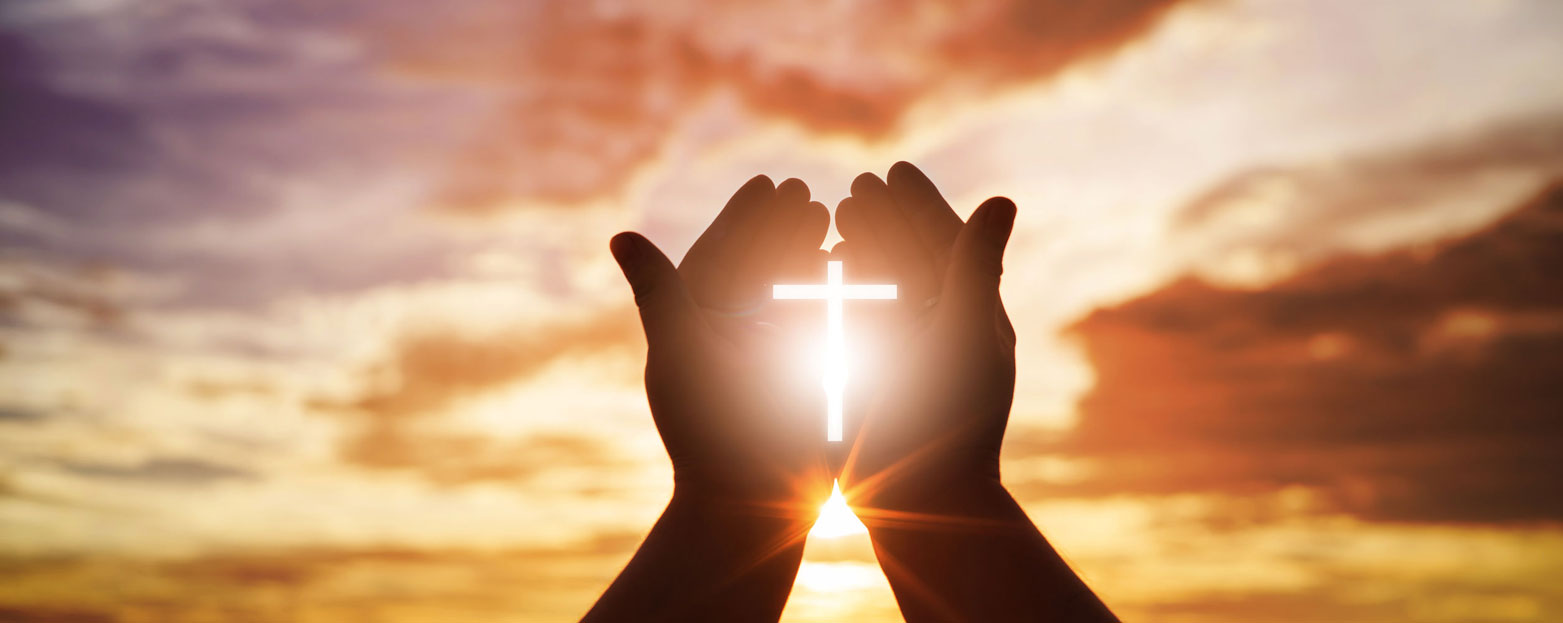 JESUS THE PRECIOUS CORNERSTONE
Evidence for Christ
4 As you come to him, the living Stone—rejected by humans but chosen by God and precious to him— 5 you also, like living stones, are being built into a spiritual house to be a holy priesthood, offering spiritual sacrifices acceptable to God through Jesus Christ. 6 For in Scripture it says:“See, I lay a stone in Zion,a chosen and precious cornerstone,and the one who trusts in himwill never be put to shame.”
John 5:31-47
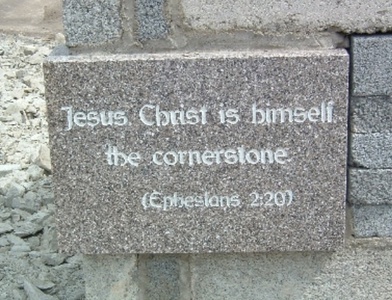 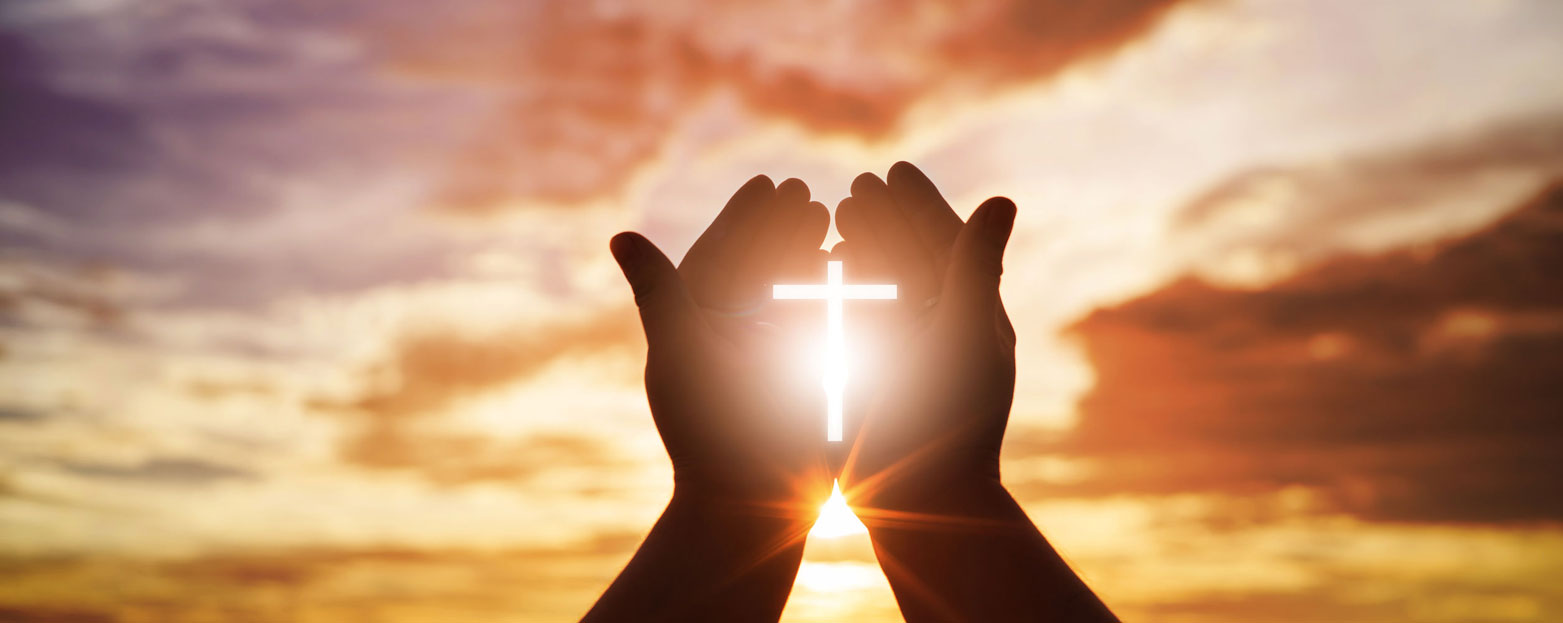 JESUS THE PRECIOUS CORNERSTONE
Evidence for Christ
7 Now to you who believe, this stone is precious. But to those who do not believe,“The stone the builders rejectedhas become the cornerstone,”8 and,“A stone that causes people to stumbleand a rock that makes them fall.” (1 Peter 2:4 – 8)
John 5:31-47
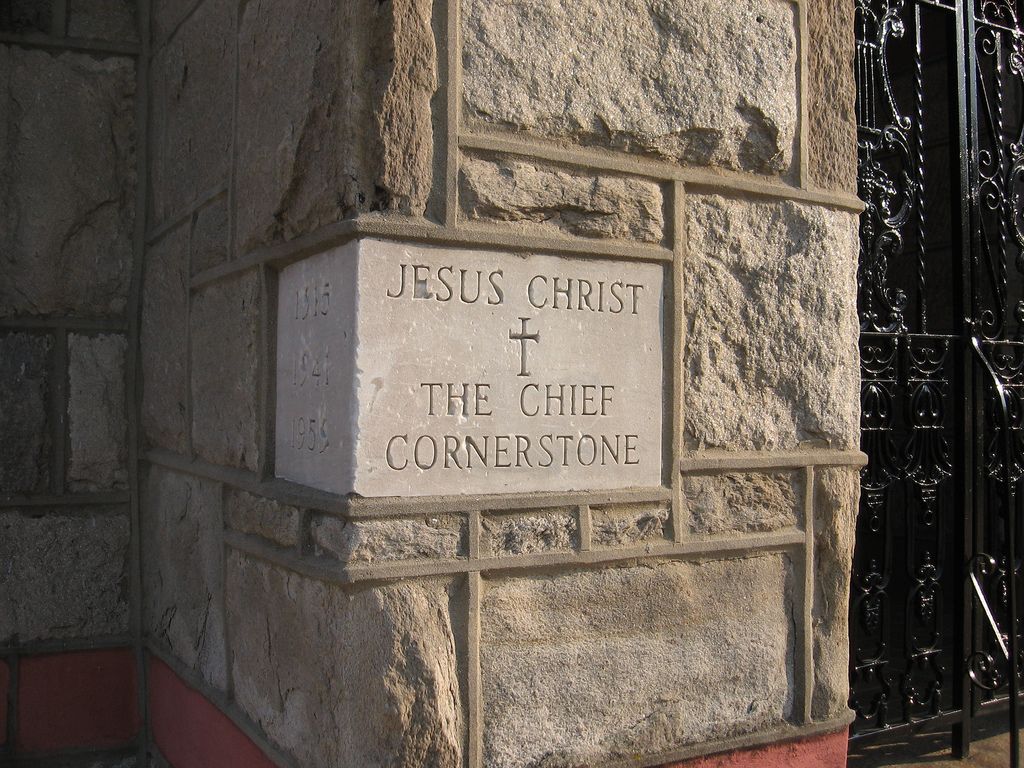 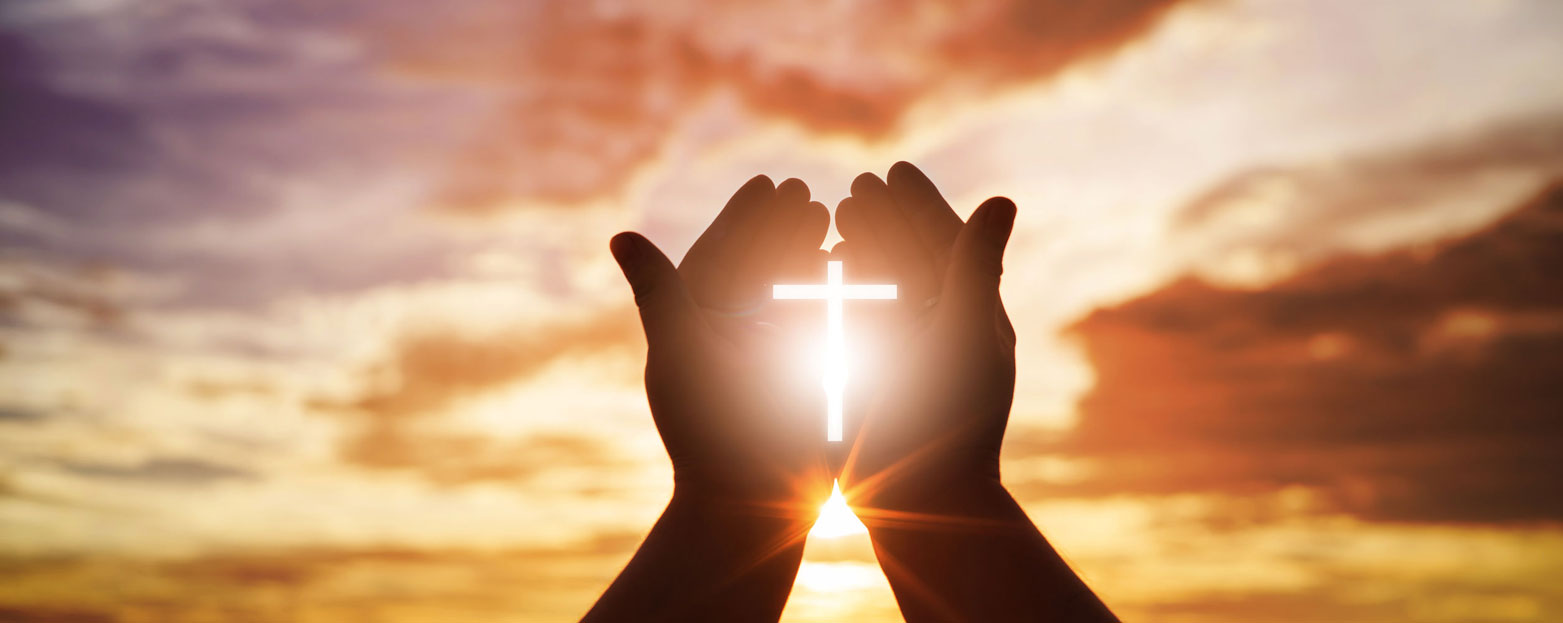 CHRIST THE JUDGE
Evidence for Christ
17 For God did not send his Son into the world to condemn the world, but to save the world through him. 18 Whoever believes in him is not condemned, but whoever does not believe stands condemned already because they have not believed in the name of God's one and only Son. 19 This is the verdict: Light has come into the world, but people loved darkness instead of light because their deeds were evil. 20 Everyone who does evil hates the light, and will not come into the light for fear that their deeds will be exposed. 21 But whoever lives by the truth comes into the light, so that it may be seen plainly that what they have done has been done in the sight of God. (John 3:17 – 21)
John 5:31-47
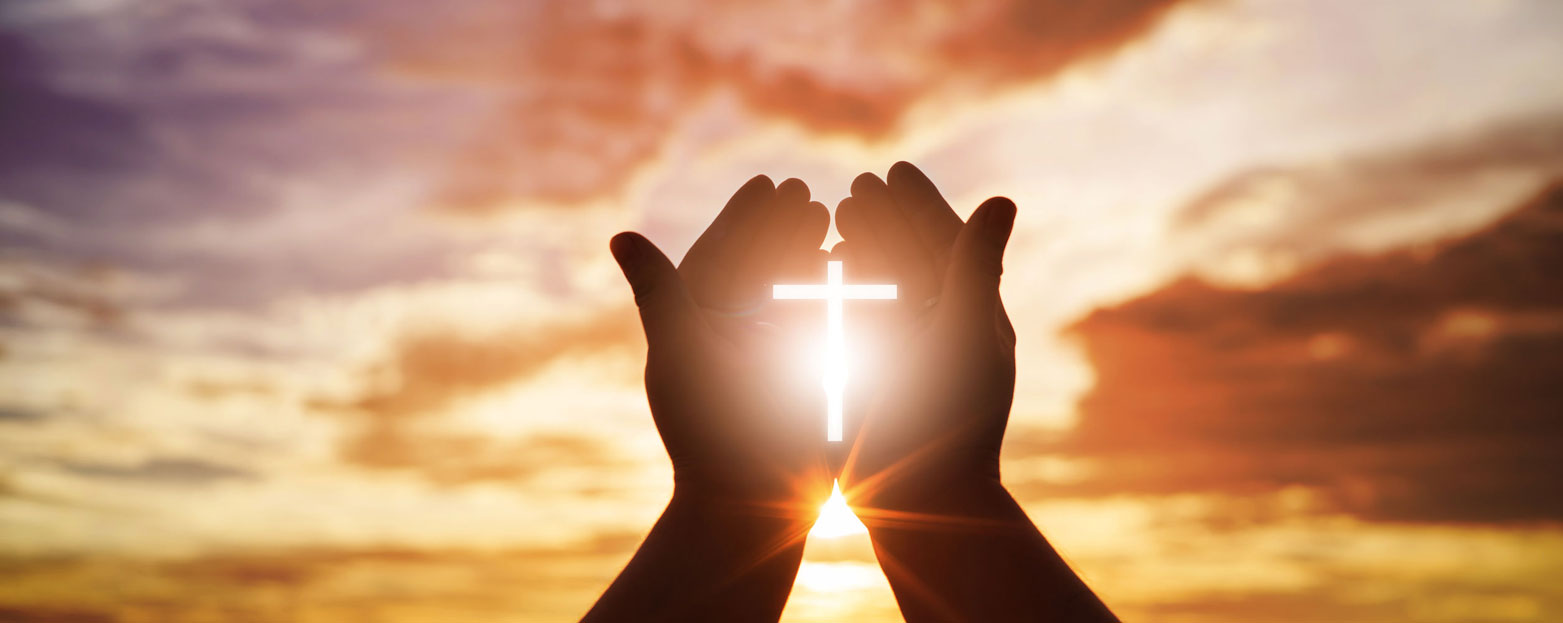 WHO IS JESUS CHRIST?
Evidence for Christ
I am trying here to prevent anyone saying the really foolish thing that people often say about Him: I’m ready to accept Jesus as a great moral teacher, but I don’t accept his claim to be God. That is the one thing we must not say. A man who was merely a man and said the sort of things Jesus said would not be a great moral teacher. He would either be a lunatic — on the level with the man who says he is a poached egg — or else he would be the Devil of Hell. You must make your choice. Either this man was, and is, the Son of God, or else a madman or something worse. You can shut him up for a fool, you can spit at him and kill him as a demon or you can fall at his feet and call him Lord and God, but let us not come with any patronizing nonsense about his being a great human teacher. He has not left that open to us. He did not intend to.” ~ C.S Lewis ~
John 5:31-47
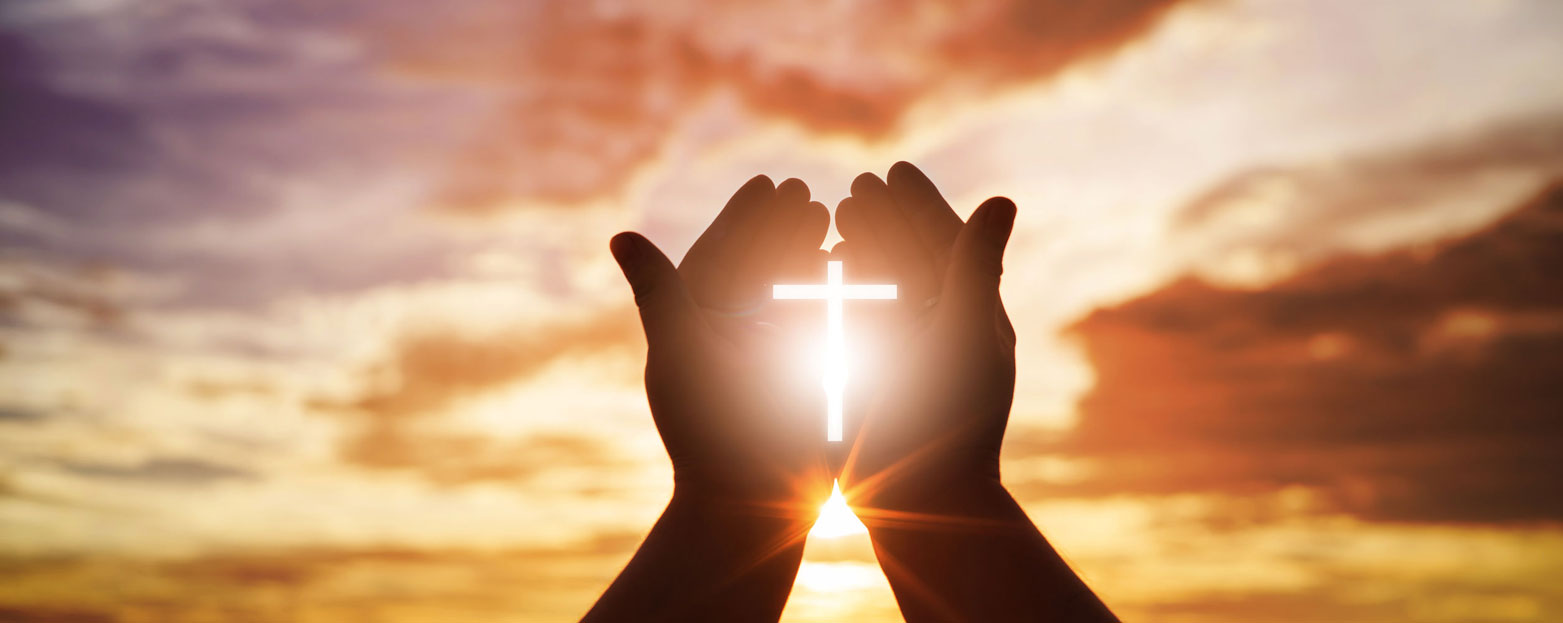 WHY JESUS?
Evidence for Christ
Sin: Only Jesus can remove our sin. 
Repentance:  He invites us to look to Him. We are safe in His hands.
Need for a Saviour and a King:  Only He can deliver us and lead us. 
Worshiping the Lord: We are made to worship Him.
John 5:31-47
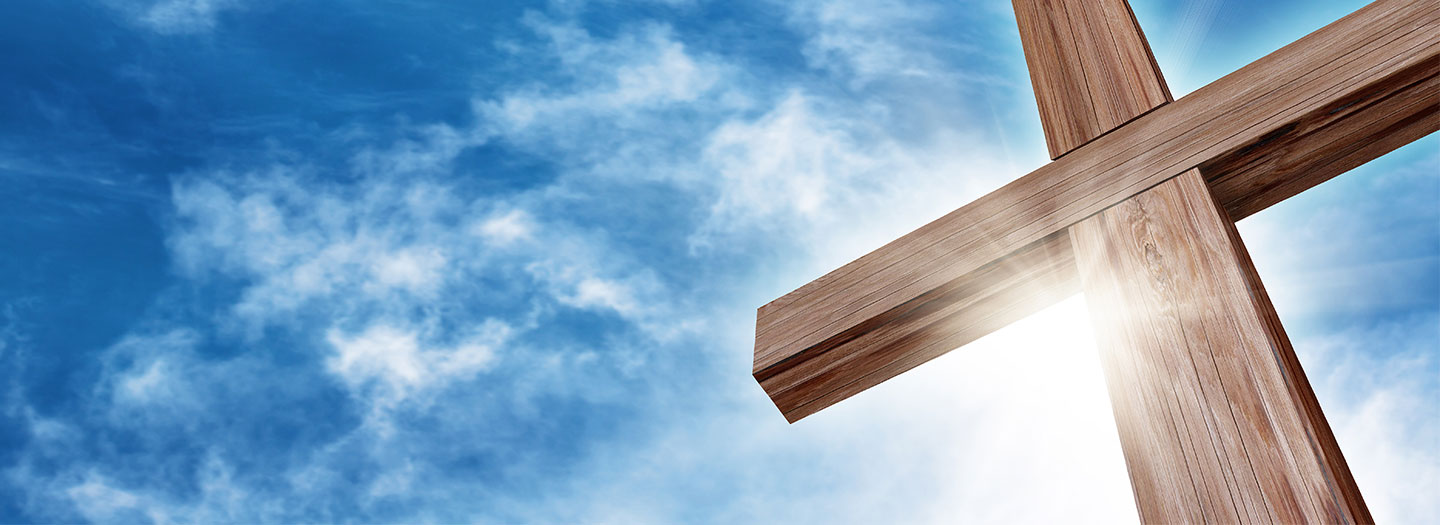